CHATHAM DOCKYARD
AT THE HEART OF INDUSTRY AND  SEAPOWER
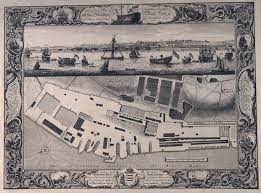 ROYAL DOCKYARD
FOUNDED 16TH CENTURY C 1570
FOLLOWED CHOICE OF MEDWAY AS A SAFE ANCHORAGE & SUPPLY CENTRE
HENRY VIII – SAFE ANCHORAGE FROM WEATHER
JILLINGHAM WATER  & CHATHAM REACH
‘CAULKING & GROUNDING’ – PRIVY COUNCIL 1550
CAREENING & BREAMING 
ROCHESTER STOREHOUSE 1550
TUDOR DOCKYARD 1570 – MAST POND
FIRST DRYDOCK 1581- OAR PROPELLED GALLEYS
CHATHAM’S RIVALS
PORTSMOUTH FOUNDED BY HENRY VII
DEPTFORD- FOUNDED BY HENRY VIII
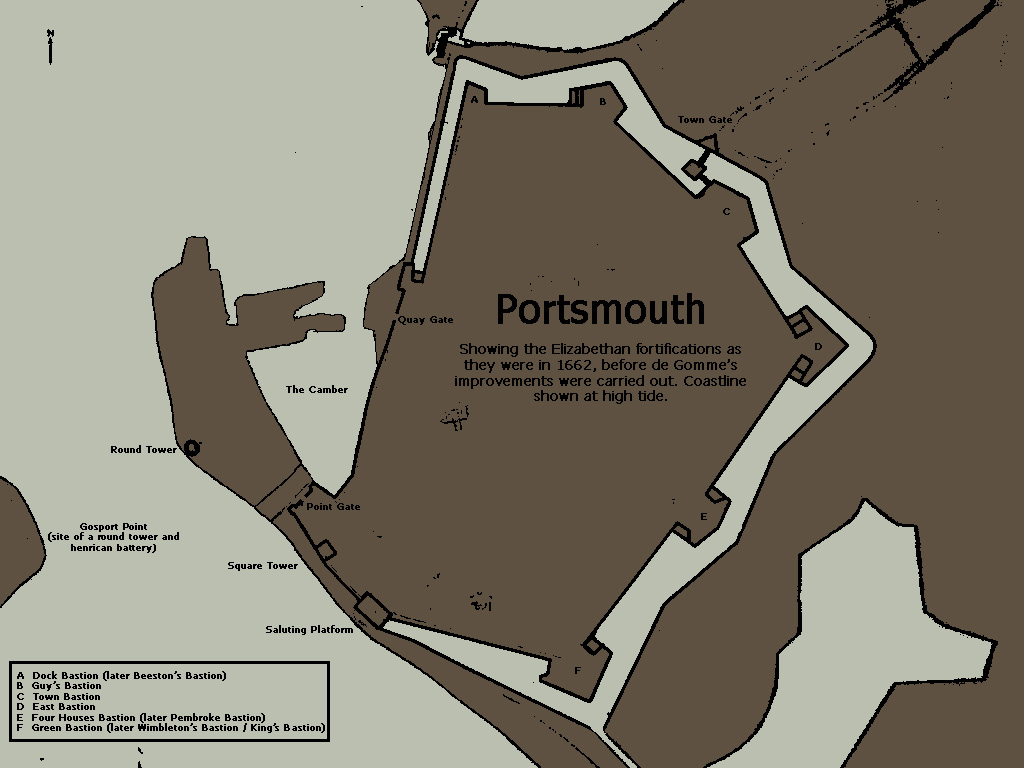 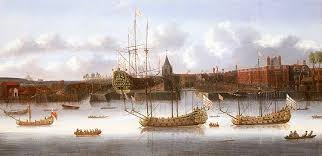 MATTHEW BAKER
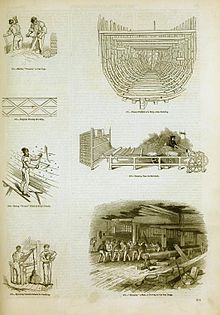 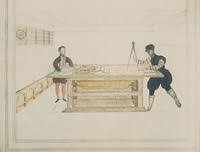 MATTHEW BAKER – MASTER SHIPWRIGHT 1572
CHATHAM’S PRIMACY
ADMIRAL MUNSON – CHATHAM SAFER WITH      
     HIGHER SPRING TIDE
1611 – STATE ENQUIRY
LODGING ALLOWANCE ATTRACTED SKILLED WORKERS & GREW TOWN
DESPITE WARNINGS OF SILTING –CHATHAM CHOSEN FOR NEW DOCKYARD
SAMUEL PEPYS
1660 – WORKFORCE = 800
PEPY’S FIRST VISIT 1661 – AUDIT
DUTCH WARS & RESTORATION
SHEERNESS DEVELOPED AND UNDER CONTROL OF COMMISSIONER AT CHATHAM
18TH CENTURY
FINANCES RESTORED 1684 & YARD EXPANDED UNDER CHARLES II THEN WILLIAM III
CHATHAM NOW AT HEAD OF ROYAL DOCKYARDS. PORTSMOUTH, WOOLWICH, DEPTFORD & SHEERNESS HAD 5 DRYDOCKS IN TOTAL, CHATHAM 4
ONLY CHATHAM & WOOLWICH HAD ROPEYARD (ROPERY)
18TH CENTURY GLOBAL CONFLICT SAW ENLARGEMENT OF PORTSMOUTH & DEVELOPMENT OF DEVONPORT (PLYMOUTH)
‘BY MID 1700’S DEVONPORT HAD SAME SIZE WORKFORCE
CHATHAM SPECIALISES IN CONSTRUCTION NEW WARSHIPS (INC HMS VICTORY) & HEAVY REPAIR WORK
OTHER YARDS USED FOR MOBILISATION, FITTING OPUT & LIGHTER REPAIR WORK
INDUSTRIAL REVOLUTION
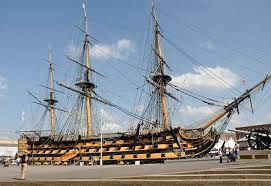 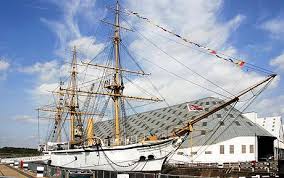 DREDGING OF MEDWAY, RECLAMATION & NEW WALLS UNDER GEORGE PARKIN MASTER SHIPWRIGHT
NEW, STONE DRY DOCKS – JOHN RENNIE
MARC BRUNEL’S SAW MILL
ROOFING OF NEW DOCKS & SLIPS
INDUSTRIAL REVOLUTION 2
ERA OF REFORM - MANAGEMENT
1822 FOREMEN REPLACE TWO LEVELS OF SUPERVISOR
1832 SUPERINTENDENTS ACT
RETENTION NAVAL RANK & SENIORITY
WOMEN EMPLOYED IN COLOUR LOFT SINCE 18THC – WIVES OR DAUGHTERS OF THOSE KILLED IN SERVICE
MECHANISATION OF ROPERY INTRODUCED ‘OUTSIDE’ WOMEN IN 1864. NOT SHOWN THE RESPECT OF THE COLOUR LOFT & PAID LESS THAN MEN. HOURS OF WORK TO AVOID ENTERING & LEAVING DOCKYARD WITH  MEN- SEGREGATION
FROM ROPE…
TO IRON & STEEL…
ST MARY’S ISLAND
1862-1885 – LARGEST CIVIL ENGINEERING PROJECT IN SE ENGLAND UNTIL CHANNEL TUNNEL
QUADRUPLES SIZE OF YARD
DEVELOPMENT OF FOUNDRIES, WORKSHOPS & BOLIERMAKING – A LEADING MILITARY INDUSTRIAL COMPLEX
SUPPLEMENTED BY GROWING PRIVATE INVESTMENT IN SHIPYARDS. 
PRIVATE CONTRACTORS NEEDED FOR ARMOUR  & OTHER SPECIALISED MATERIAL
BY 1885 CHATHAM THE ‘RECOGNISED LEAD GOVERNMENT DOCKYARD’ FOR ANY NEW CLASS OF BATTLESHIP UNTIL…
DREADNOUGHT
TOWARDS WW1
CHATHAM LOSES STATUS TO PORTSMOUTH FOR NEW BATTLESHIPS – DEBATE OVER CAPACITY – 8 & 9 SLIPS BIGGER THAN PORTSMOUTH
CHATHAM WORKFORCE RUN DOWN IN 1880’S BY GROWTH OF PRIVATE INDUSTRY & REVIEW OF SELF CONTAINED YARDS IN TIME OF PEACE
NO EFFECTIVE UNIONS – OVER 1000 DISCHAARGED – PRESSURE ON LOCAL POOR RELIEF
1890’S GROWTH IN STRONGER UNION MEMBERSHIP
SUBMARINE CONSTRUCTION , REPAIRS & WOMEN IN DILUTED LABOUR. WORKFORCE REACHES 11,000 1918